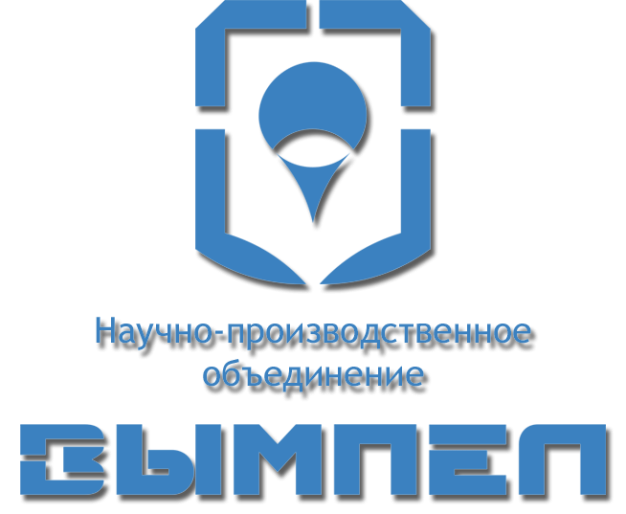 Ультразвуковой измерительный комплекс «Вымпел-100»для ГРС нового поколения
Докладчик: Шушуйкин М.В.
ГиперФлоу-УС исполнение «Р»
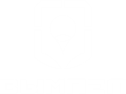 Особенности:
- Расширенный диапазон измерения: 500:1

- Погрешность измерения: 0,5-1%

- Реверсный режим измерения

- Автономное питание до 2 лет 

- GSM канал передачи данных


Применение: АГНКС, общедомовые узлы учета, ГРС
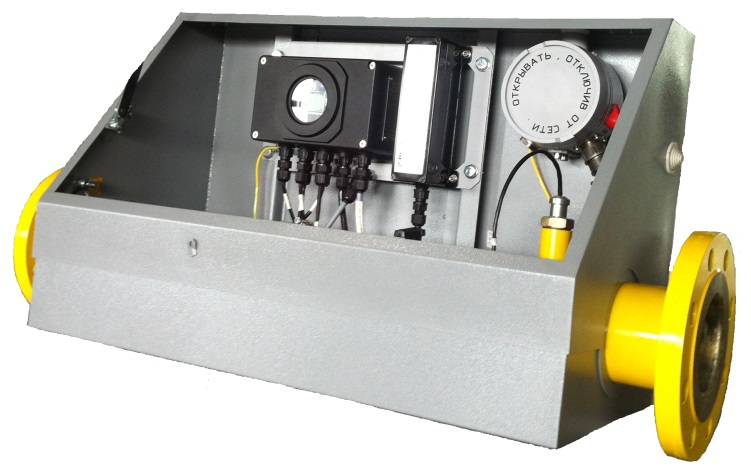 Вымпел-500
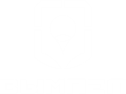 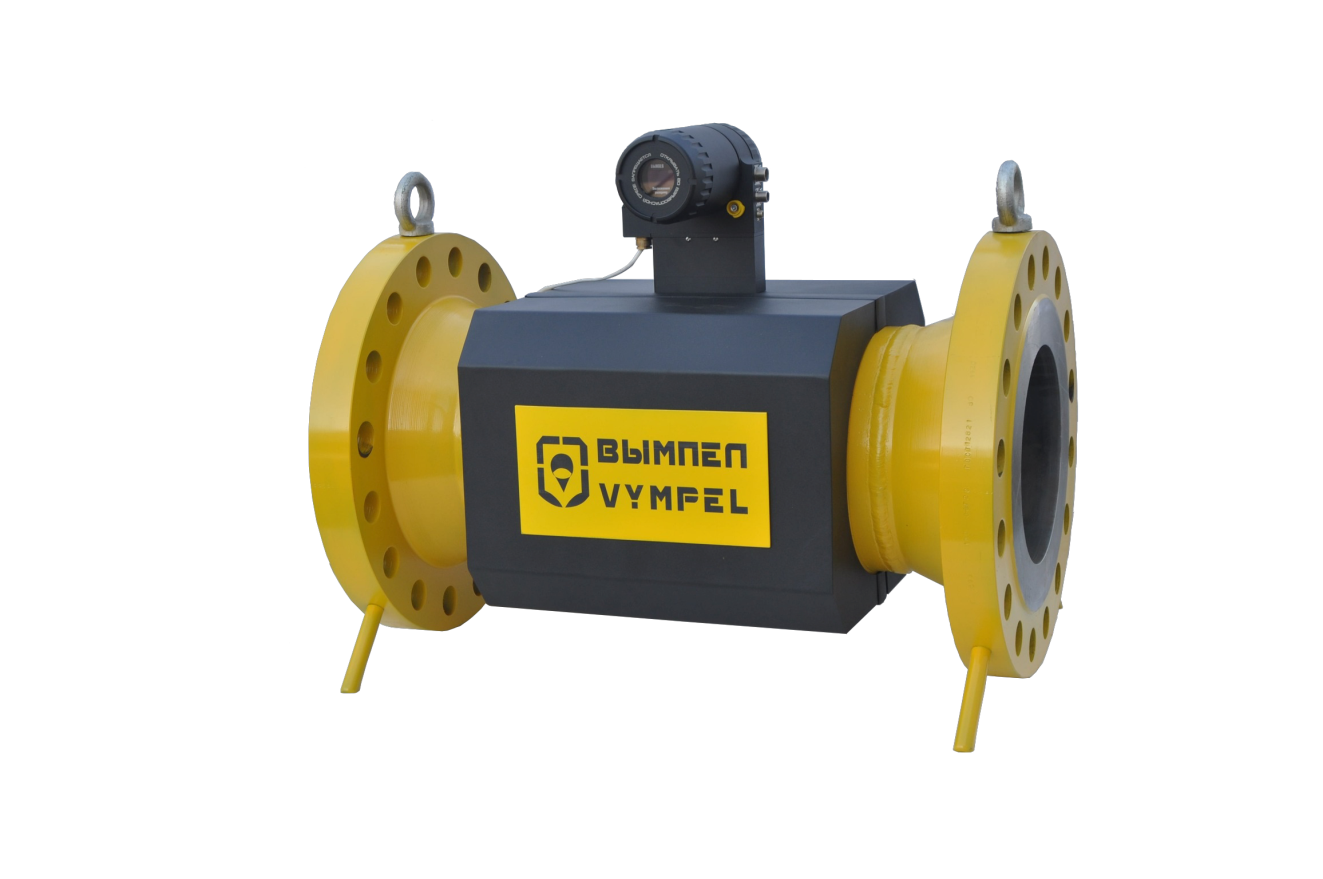 Особенности:
Повышенная точность измерения с учетом эпюры потока

 Функции измерения расхода/объема газа, корректор расхода, протокол вмешательств и архивы данных в едином блоке

 Многохордовая измерительная схема (2, 4 или 8 измерительных каналов)

 Встроенная система автодиагностики 

 Низкое энергопотребление (< 4 Вт)

 Замена преобразователей под давлением без остановки процесса

 Дополнительный измерительный канал для контроля загрязнения внутренней поверхности трубопровода (опция) 
 
- Погрешность измерения: 0,3-0,7%
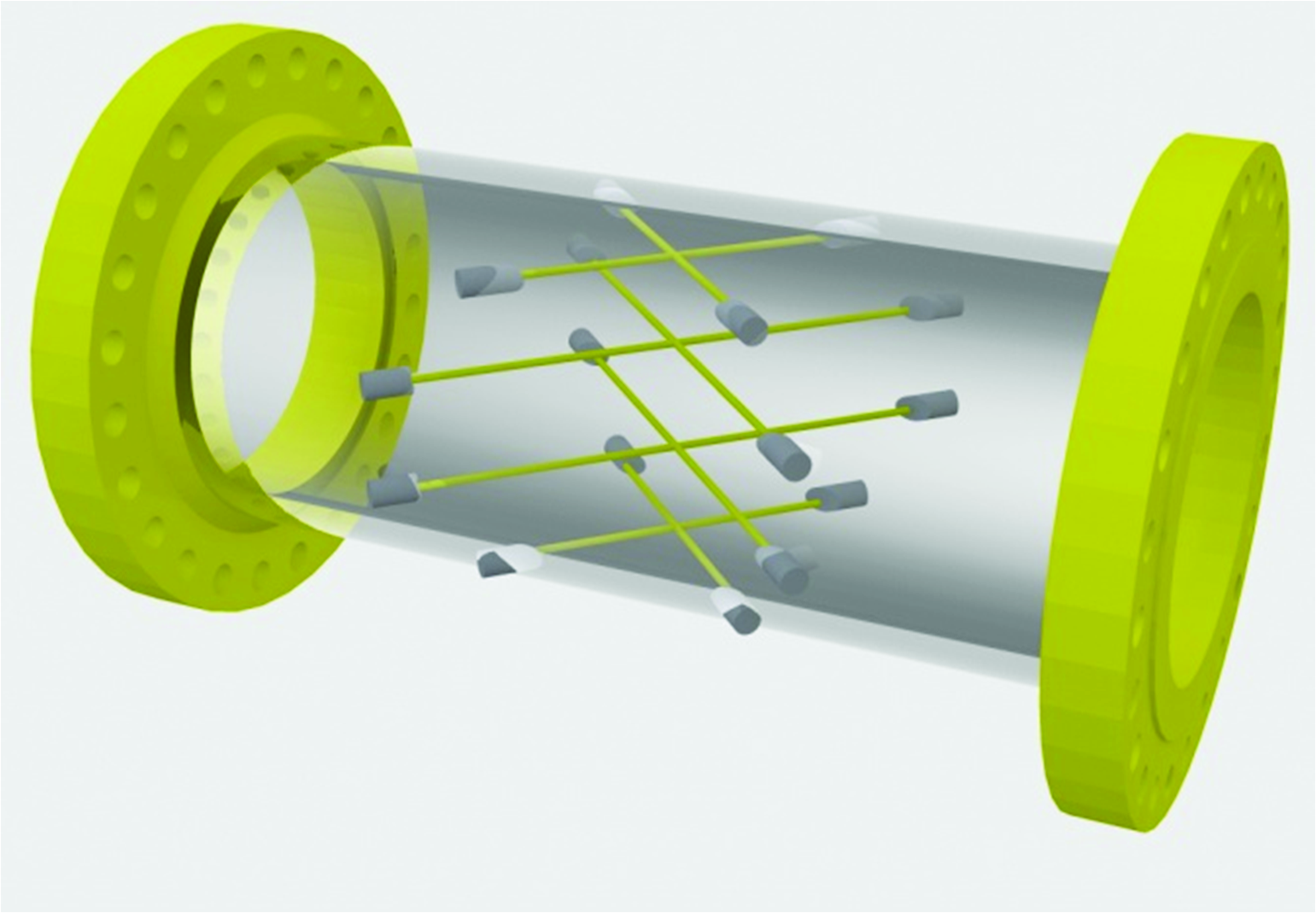 Вымпел-100
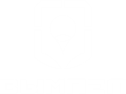 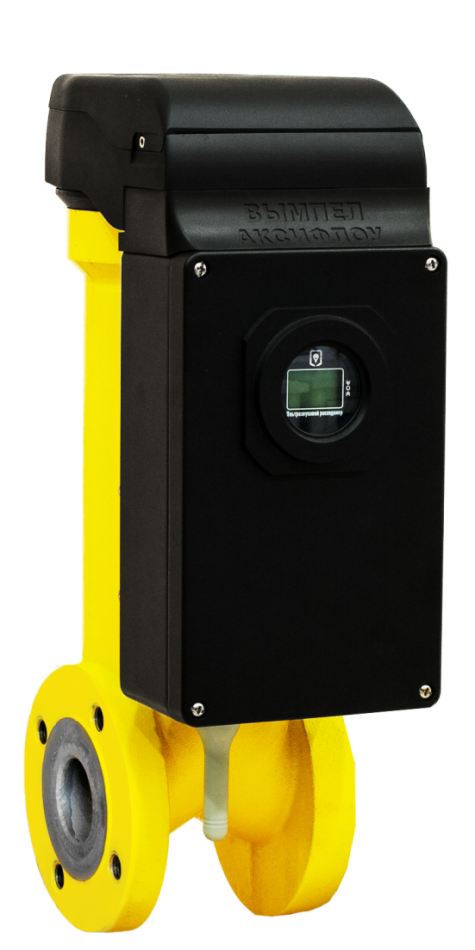 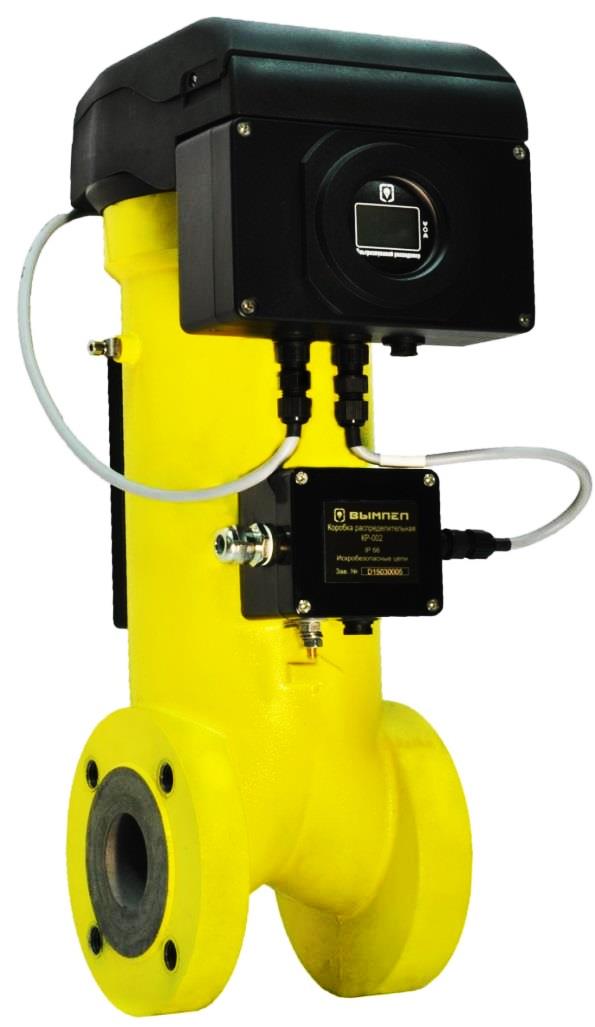 Особенности:

 Отсутствие требований к прямым участкам 
на входе и выходе

 Компактность. Величина межфланцевого
расстояния составляет 3DN

 Широкий динамический диапазон измерения:
  до 500:1

- Автономное питание до 4 лет

- Внутренний архив данных – до 5 лет

- GSM-канал передачи данных

- Погрешность измерения: 1%
с электронным блоком «Вымпел-Аксифлоу»
с электронным блоком БЭР-002-01
Конструктивные особенности
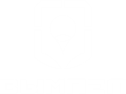 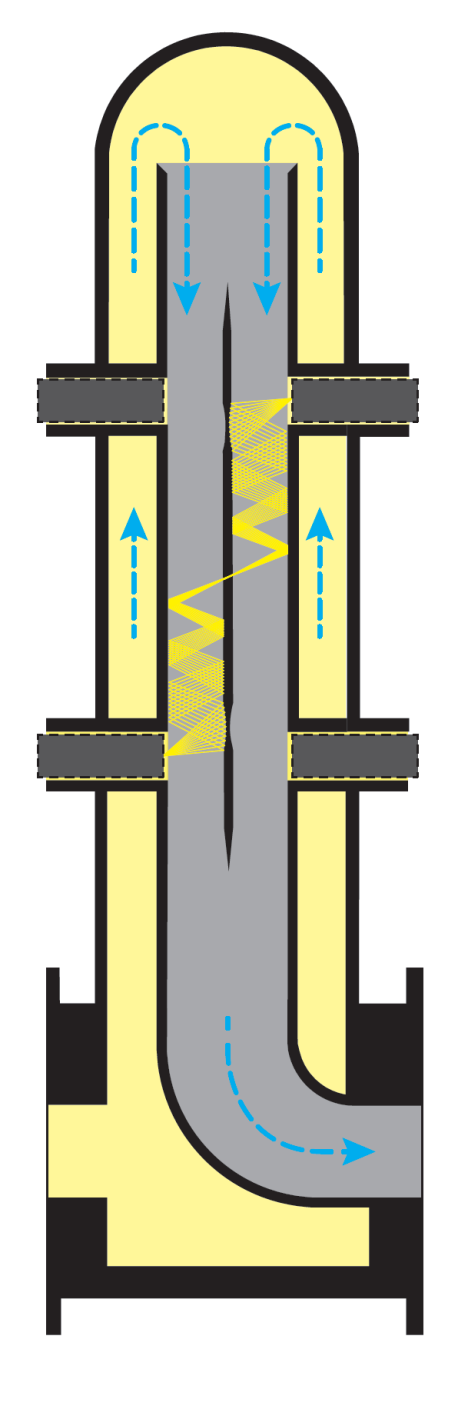 Работа расходомера основана на измерении разности времен прохождения  ультразвуковых импульсов по направлению скорости потока и против него.
Фокусирующая пластина
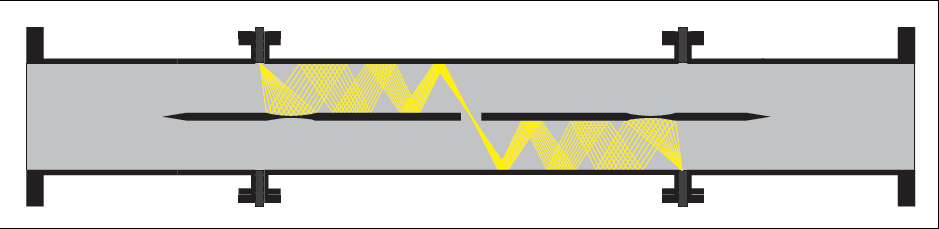 Генерация и приём ультразвуковых импульсов осуществляется при помощи  пьезоэлектрических датчиков, встроенных во фланцевый измерительный участок.
Датчики
Датчики
Фокусирующая акустически непрозрачная пластина – позволяет расширить диапазон измерений расходов.
Отсутствие влияния поворотов на входе
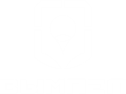 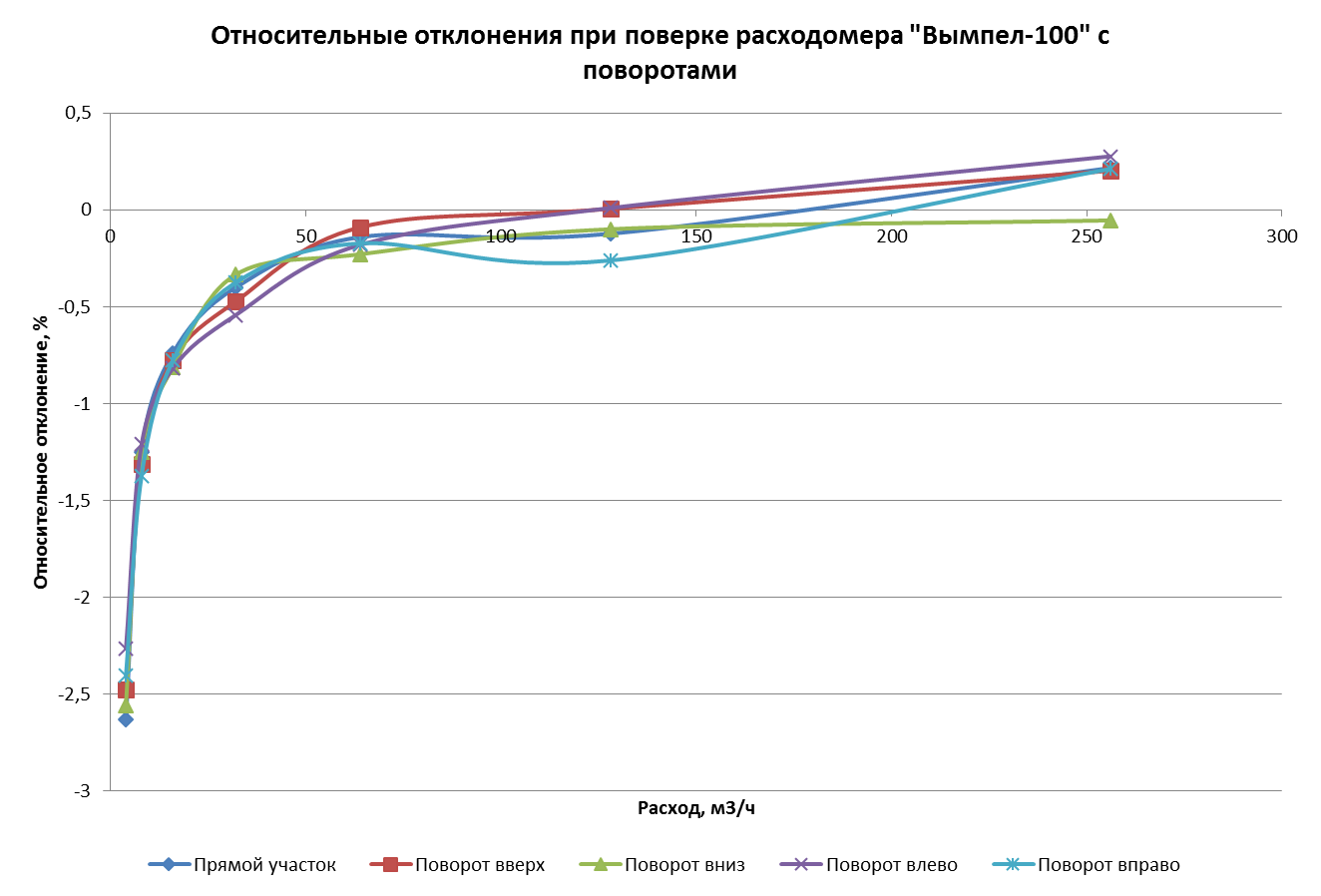 Возможность измерения на высоком и атмосферном давлении
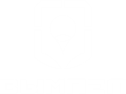 Природный газ 6,5 МПа
Воздух
Опытно-промышленная эксплуатация
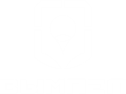 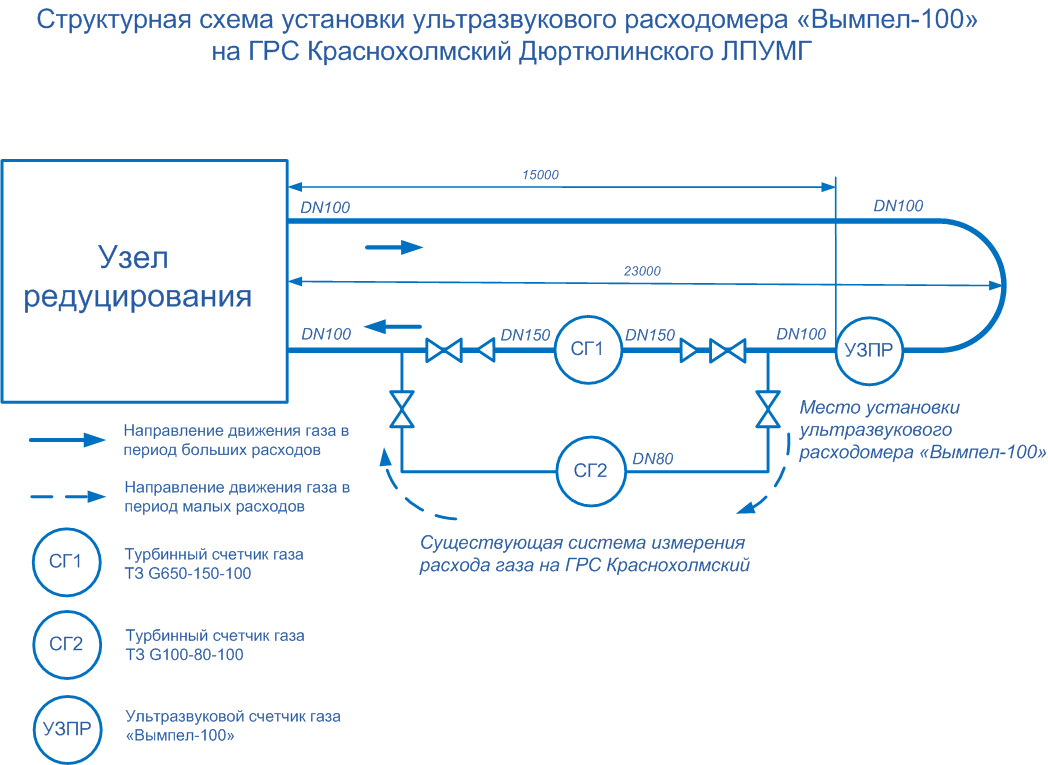 Опытно-промышленная эксплуатация: результаты
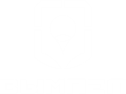 Телеметрия
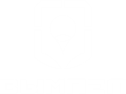 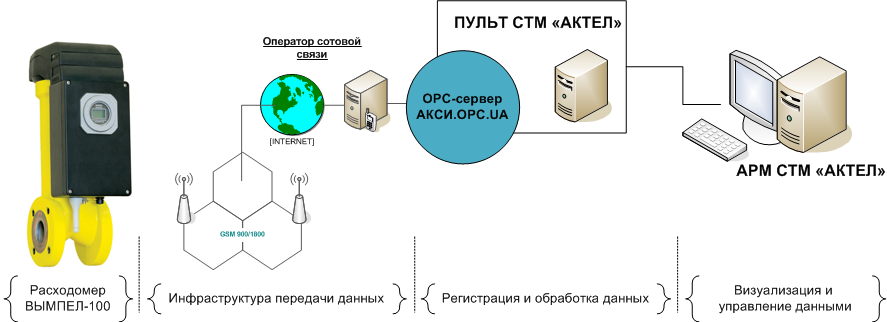 Сравнение ультразвуковых расходомеров с турбинными и ротационными
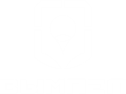 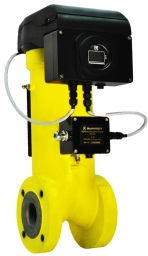 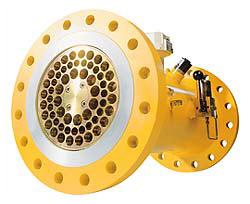 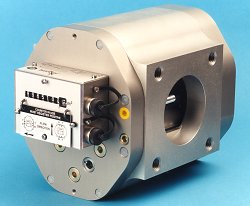 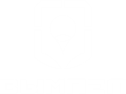 Спасибо за внимание!